Developing Rigour and Validity in Literature Searches
Please download the course exercise worksheet from https://edshare.gla.ac.uk/id/document/8024
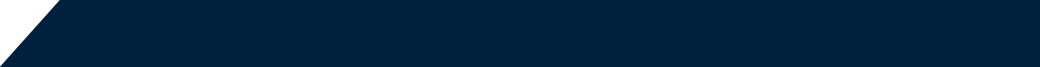 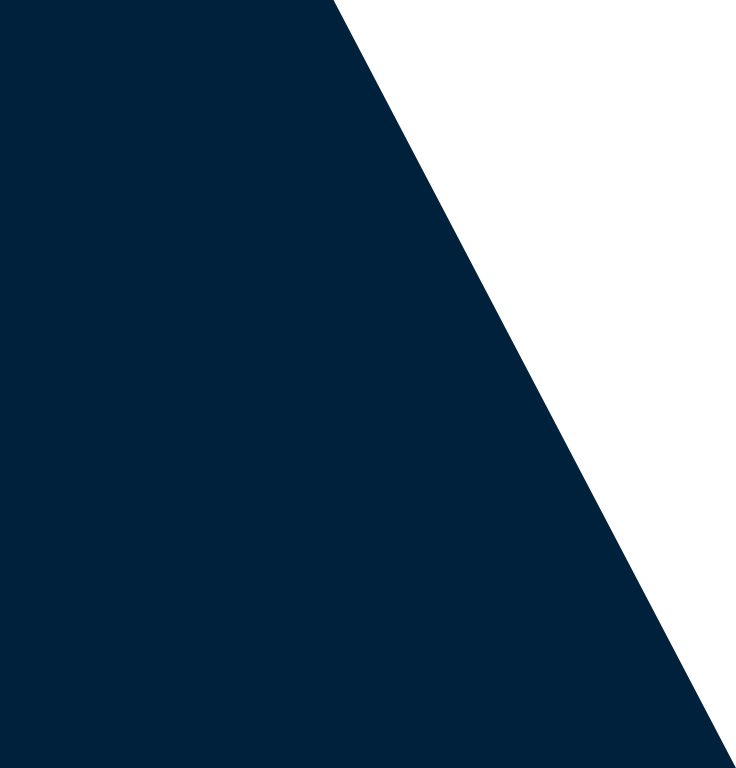 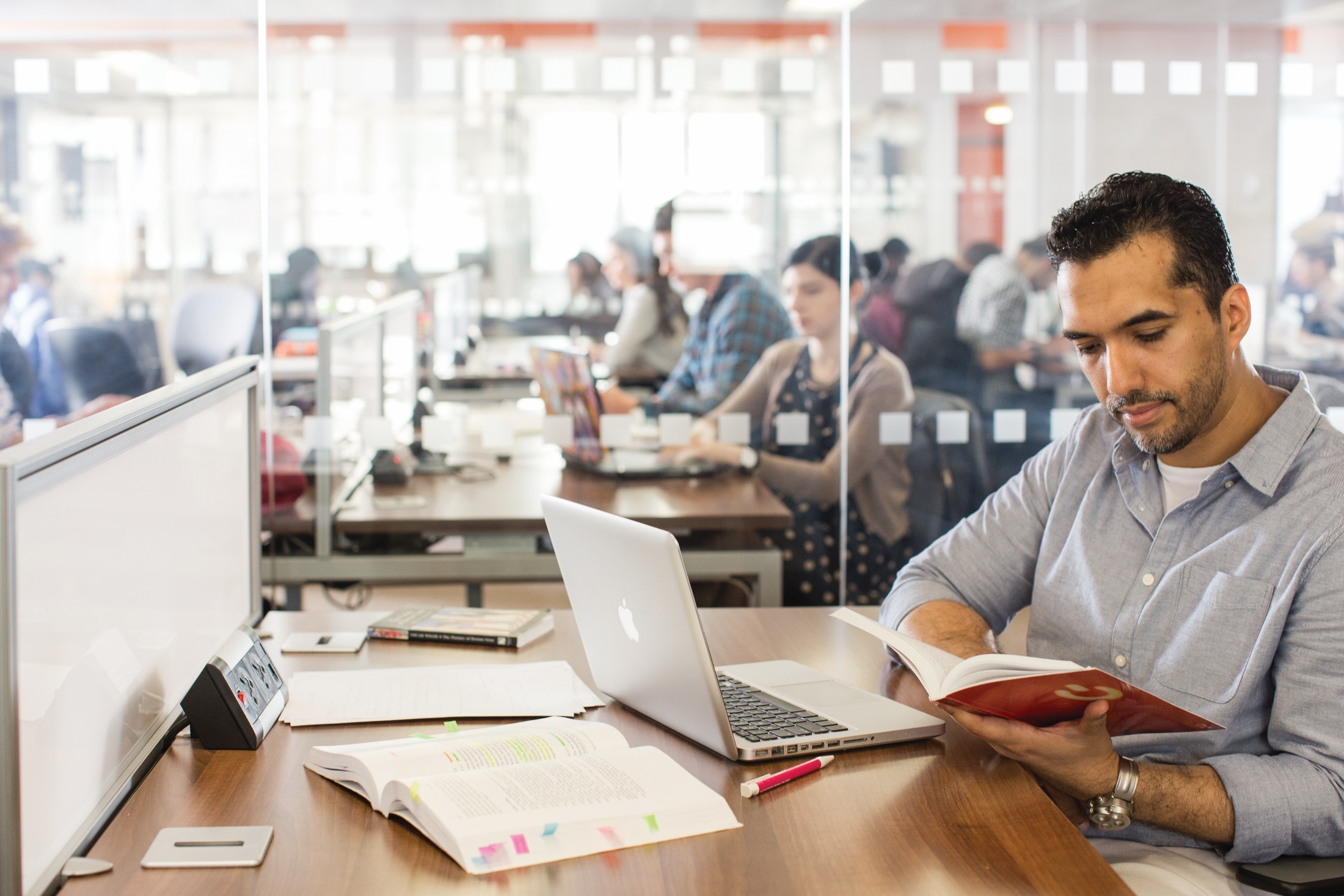 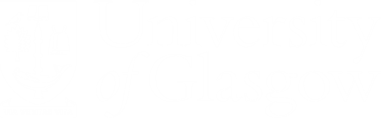 Developing Rigour and Validity in Literature Searchesat Doctoral Level
Dr Paul Cannon
College Librarian Medical, Veterinary & Life Sciences
paul.cannon@glasgow.ac.uk
Photo by rawpixel on Unsplash
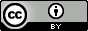 This work is licensed under a Creative Commons Attribution 4.0 International License
Learning outcomes
By the end of the workshop, you should…
Understand the various literature review methods available and their limitations
Be able to structure a search strategy for effective literature searching
Utilise advanced search techniques to find relevant information in your research field
Use basic text mining techniques to improve the specificity or sensitivity of searches
Use data to identify prominent journals, papers and authors within your field
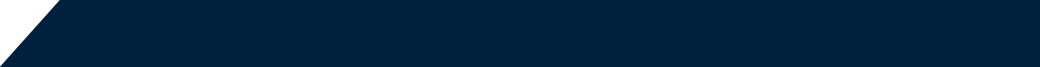 Getting started and familiarisation
Enlighten Publications: the University’s research repository
Enlighten Theses: research degree repository
Enlighten Research Data: research data repository

EthOS: UK doctoral theses
Proquest Dissertations and Theses: Global theses

University of Glasgow Library: your collections and archives
Library Hub Discover: Search the collections of most UK and Irish libraries
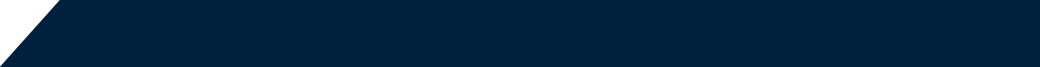 Where to find data
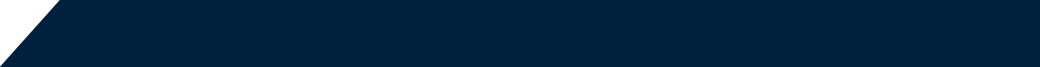 What type of literature review am I doing?
https://doi.org/10.1111/hir.12276
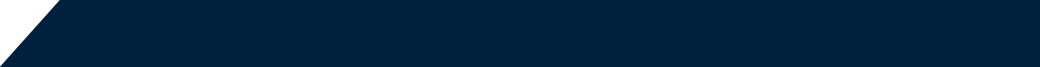 A typology of reviews
Adapted from Sutton, A., Clowes, M., Preston, L. and Booth, A. (2019), Meeting the review family: exploring review types and associated information retrieval requirements. Health Info Libr J, 36: 202-222. doi:10.1111/hir.12276
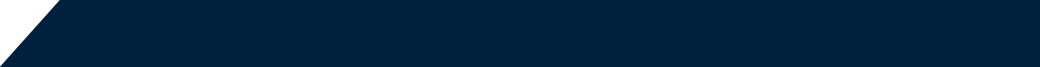 Algorithms and Artificial Intelligence
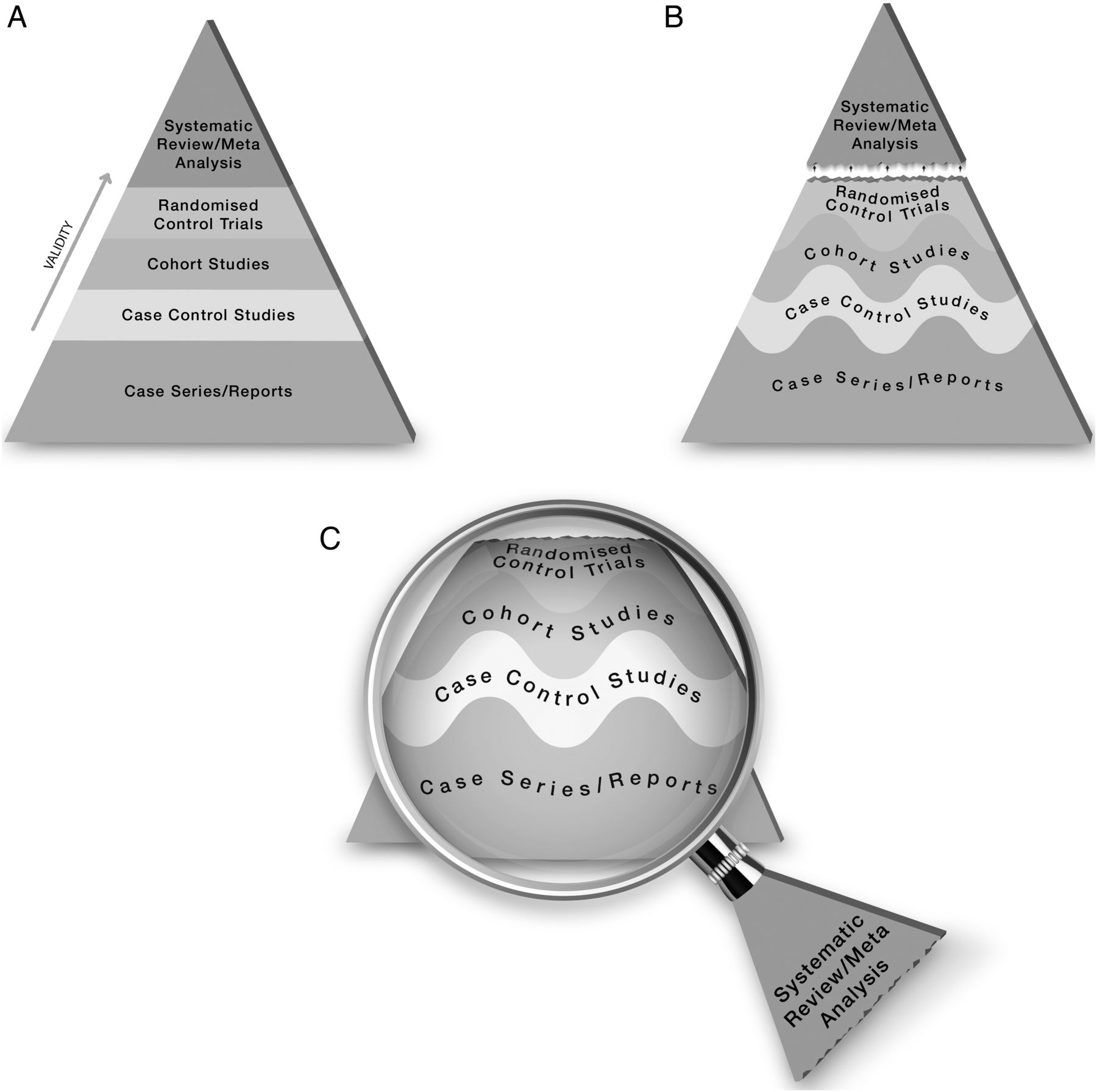 Murad MH, Asi N, Alsawas M, et al. New evidence pyramid. BMJ Evidence-Based Medicine 2016;21:125-127.
Any questions?
Question formulation frameworks
See Supplementary Material 1 of Booth A, Noyes J, Flemming K, et al. Formulating questions to explore complex interventions within qualitative evidence synthesis. BMJ Global Health 2019;4:e001107: https://dx.doi.org/10.1136/bmjgh-2018-001107 for an exhaustive list of question formulation frameworks.
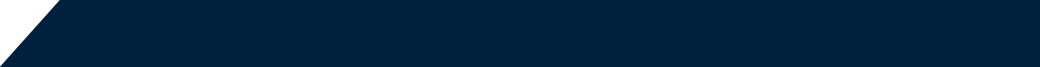 What are the most effective chemical repellents to deter arthropod vectors?
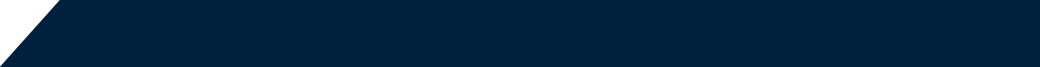 Exercise one: PICO
Worksheet at https://edshare.gla.ac.uk/id/document/8024
Search strategy

(cat OR cats OR feline*)
AND
(chronic renal failure OR chronic renal disease OR chronic renal insufficiency OR chronic kidney insufficiency OR chronic kidney failure OR chronic kidney disease OR CKD)
AND
(diet* OR food* OR feed)
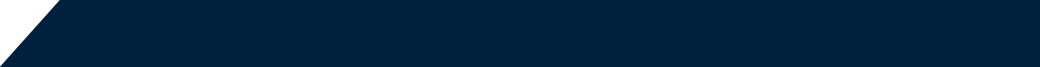 Any questions?
Don't reinvent the wheel
"Given the difficulty defining upstream interventions, a multistranded search method28 will be employed, with each strand representing an intervention of interest. [...] The dental and oral health elements of the search will be adapted from the strategies employed by Waldron et al29 and Arora et al.30 The sugar tax strand of the search will use the strategies of Pfinder et al31 and the equity-focused strand will use the strategies of Prady et al.32"
Dawson ER, Stennett M, Daly B, et al. Upstream interventions to promote oral health and reduce socioeconomic oral health inequalities: a scoping review protocol
BMJ Open 2022;12:e059441. doi: 10.1136/bmjopen-2021-059441
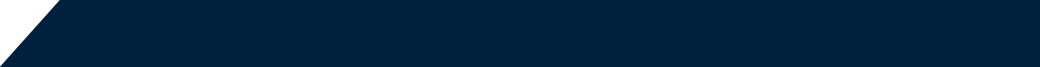 Advanced search techniques
OR: increases sensitivity
use for different synonyms, spelling variants and acronyms i.e., diet or eat or feed
AND: increases specificity
use to group different concepts that must be mentioned with the search results i.e., Population AND Intervention AND Comparator
NOT: exclude unwanted terms
in most circumstances, never use NOT; you may lose important references
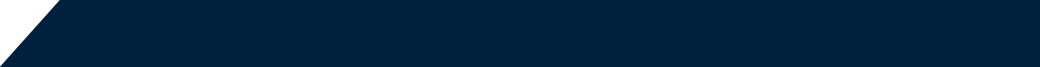 Advanced search techniques
Proximity: more sensitive than phrase searching
use to find words near each other, i.e., “mental health” adj3 (personnel or professionals or staff)
NOTE: the proximity syntax varies in each database, and is not supported in others
Truncation: different word endings (or sometime beginnings)
use for different word formulation i.e., toxic* will retrieve toxic, toxicity, toxicology…
Wildcards: spelling variations
use for British and American spelling amongst other uses i.e., colo?r will retrieve color and colour
NOTE: the wildcard syntax varies in each database, and is not supported in others
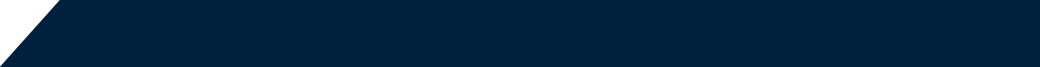 Comprehensiveness of vocabulary
Cognitive behaviour therapy--clinical applications.
Contemporary Cognitive Behavior Therapy: A Review of Theory, History, and Evidence.
Historical perspective and future directions in Cognitive Behavioral Therapy for insomnia and behavioral sleep medicine.
Cognitive-behavioral treatment of the paraphilias.
Cognitive behavioral control of arthritis pain.
Behavioral and cognitive-behavioral approaches to chronic pain: recent advances and future directions.
Cognitive therapy for anxiety disorders.
Cognitive Training in the Elderly: Bottlenecks and New Avenues.
Influence of adjuvant mindfulness-based cognitive therapy (MBCT) on symptoms of post-traumatic stress disorder (PTSD) in veterans - results from a randomized control study.
Effects of an Internet-based cognitive behavioral therapy (iCBT) program in Manga format on improving subthreshold depressive symptoms among healthy workers: a randomized controlled trial.
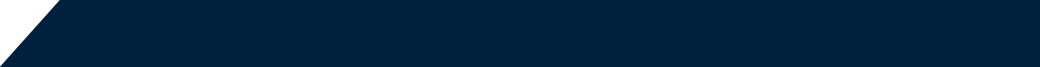 Text for an example of utilising search syntax
Cognitive behavio?r* therapy
OR
Cognitive Behavioral Therapy
OR
Cognitive-behavioral treatment
OR
Cognitive behavioral control
OR
cognitive-behavioral
OR
Cognitive therapy
OR
Cognitive Training
OR
mindfulness-based cognitive therapy
OR
cognitive behavioral therapy
OR
ICBT
OR
MBCT
Final version of text when search syntax is used
(Cognitive adj2 (therap* or treatment* or control or approach* or training)) or iCBT or MBCT
Search sensitivity
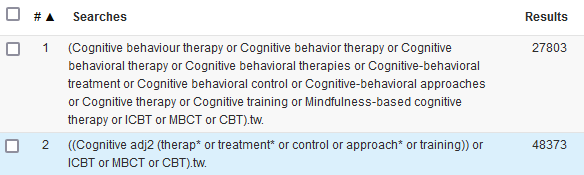 74% increase!
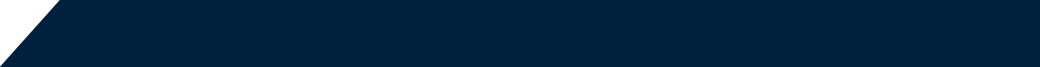 Discussion slide on indexing
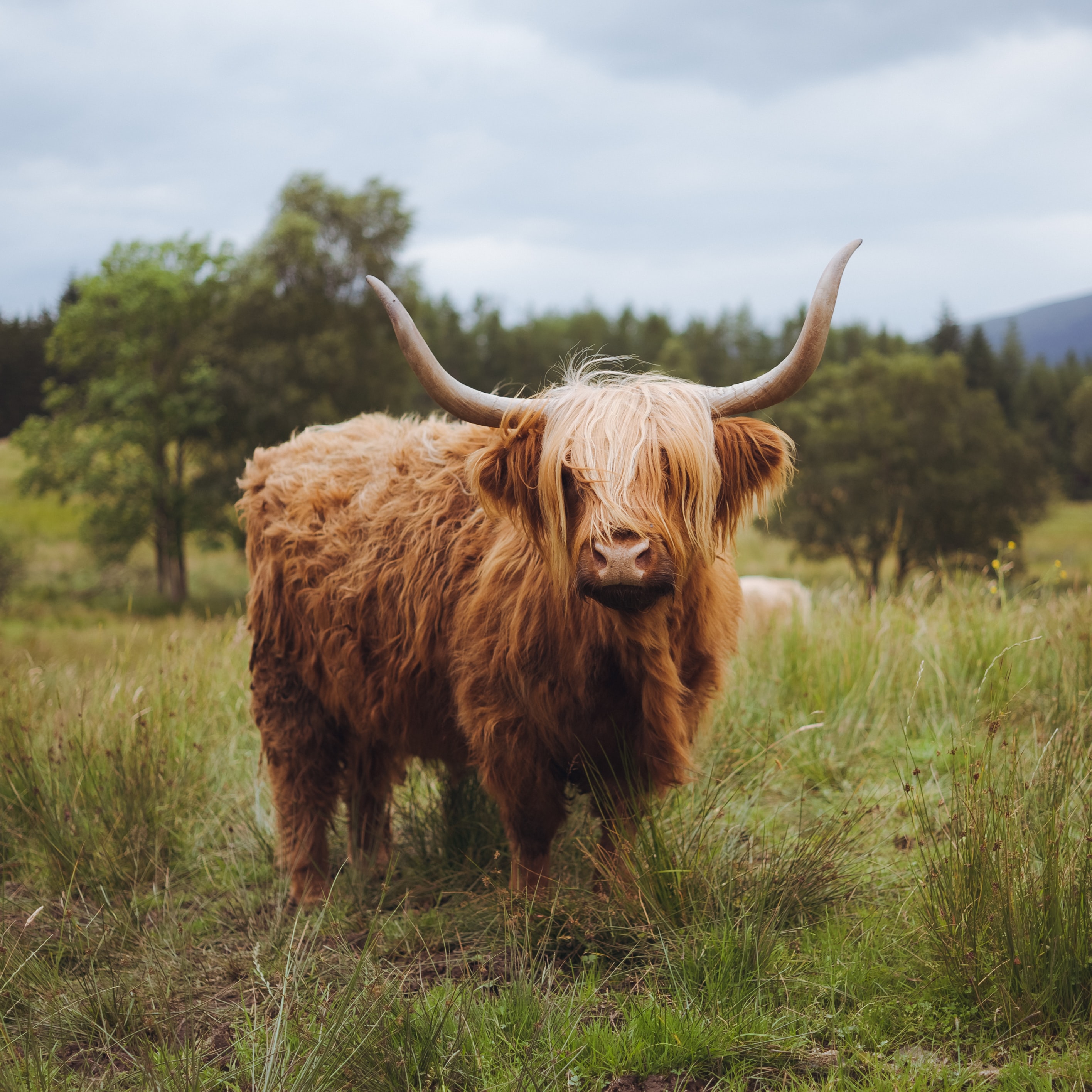 Photo by Valdemaras D. on Unsplash
Bos primigenius taurus
Subject headings
Treatment
	Cognitive behavior therapy
		Acceptance and commitment therapy
		Cognitive processing therapy
		Prolonged exposure therapy
PsycINFO
Behavior treatment
	Cognitive behavioral therapy
		Acceptance and commitment therapy
		Cognitive restructuring
		Mindfulness
Cognitive therapy
	Cognitive behavioral therapy
		Cognitive behavioral stress management
		Cognitive processing therapy
		Cognitive restructuring
		Dialectical behavior therapy
		Mindfulness-based stress reduction
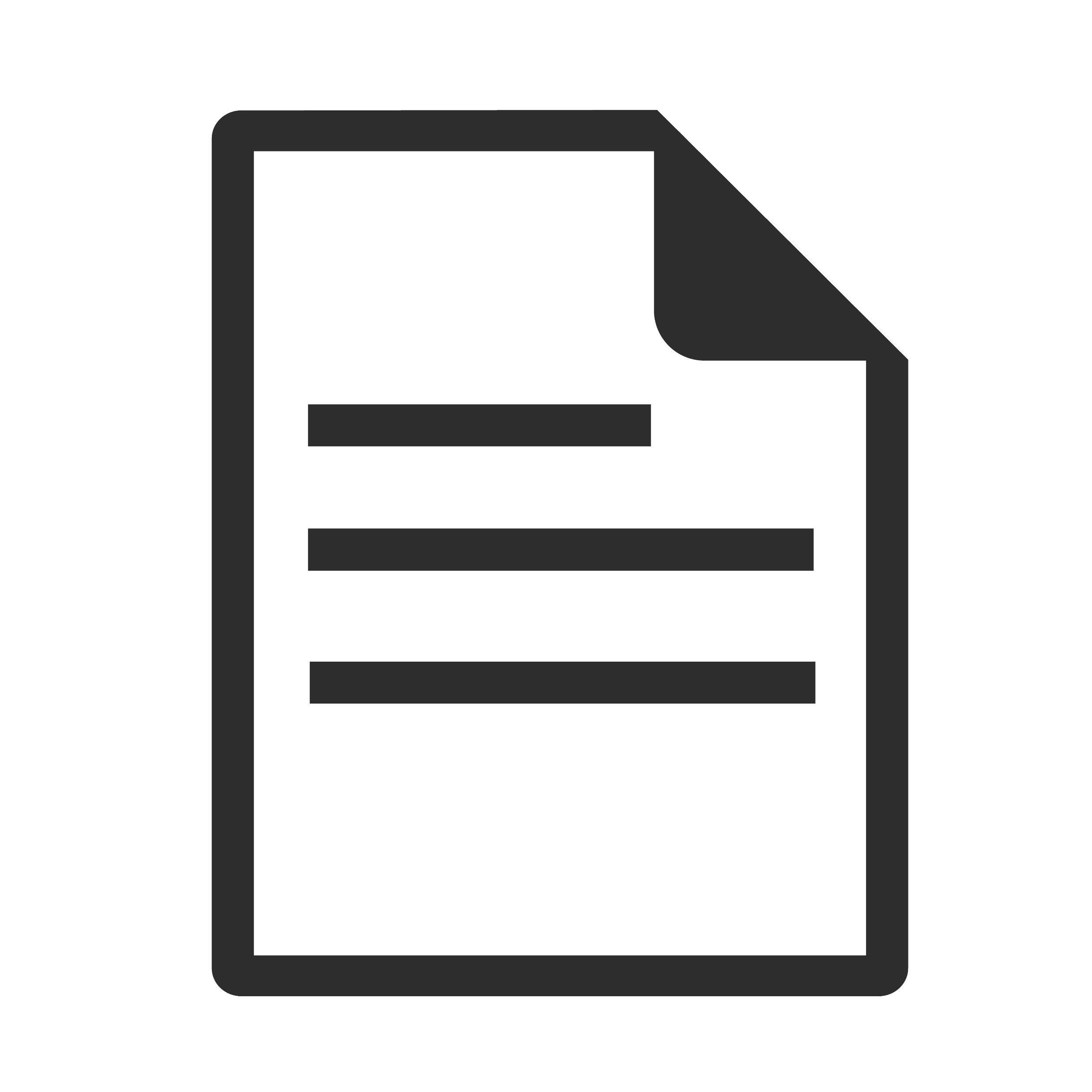 Medline
Embase
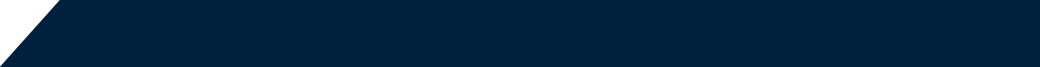 Search sensitivity
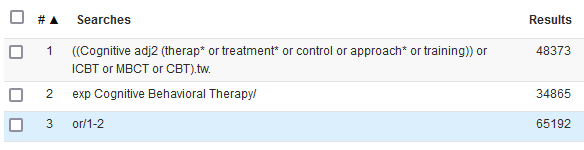 35% increase!
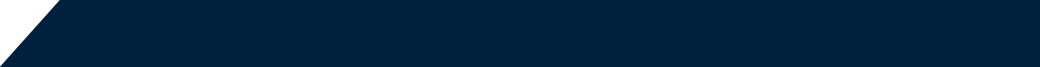 Any questions?
Worksheet at https://edshare.gla.ac.uk/id/document/8024
Exercise two: text mining to develop a search strategy
What insights can we learn from the number of articles published per year?
Frequency of articles published per year variable, but relatively stable. This is a small field of research and that will affect the approach to my search
Where might you chose to read, or publish in, on this topic?
Antimicrobial Agents and Chemotherapy
What authors might you follow or seek out their work?
Be careful with author names – these may not be unique persons and may simply share a surname and initial(s)
Are there any particular keywords or MeSH headings you would incorporate into a search strategy as a result of this search?
Look out for F0XDI6ZL63; this is the Unique Ingredient Identifier. Always search for the drug name, trade name, registry number and UNII
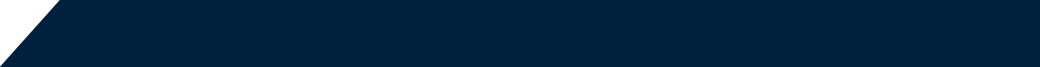 Text mining
PubMed PubReMiner: text mines PubMed
MeSH on Demand: identifies MeSH headings and articles from PubMed
The National Centre for Text Mining
Previously identified literature
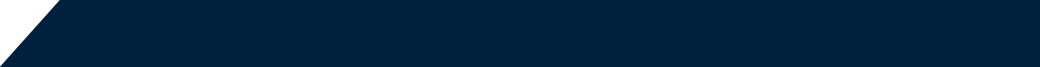 Worksheet at https://edshare.gla.ac.uk/id/document/8024
Exercises
Exercise three and four: hands-on searching
Embase: key database for all MVLS subjects
BIOSIS Previous: useful for biomedical life sciences
Exercise five: citation searching
The BIOSIS platform, Web of Science, is useful for citation searching and analysis (Scopus is another alternative, and is a larger database)
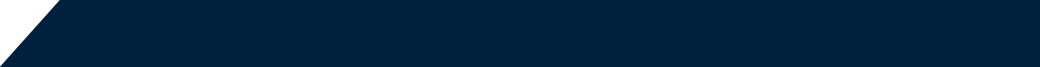 Decorative image
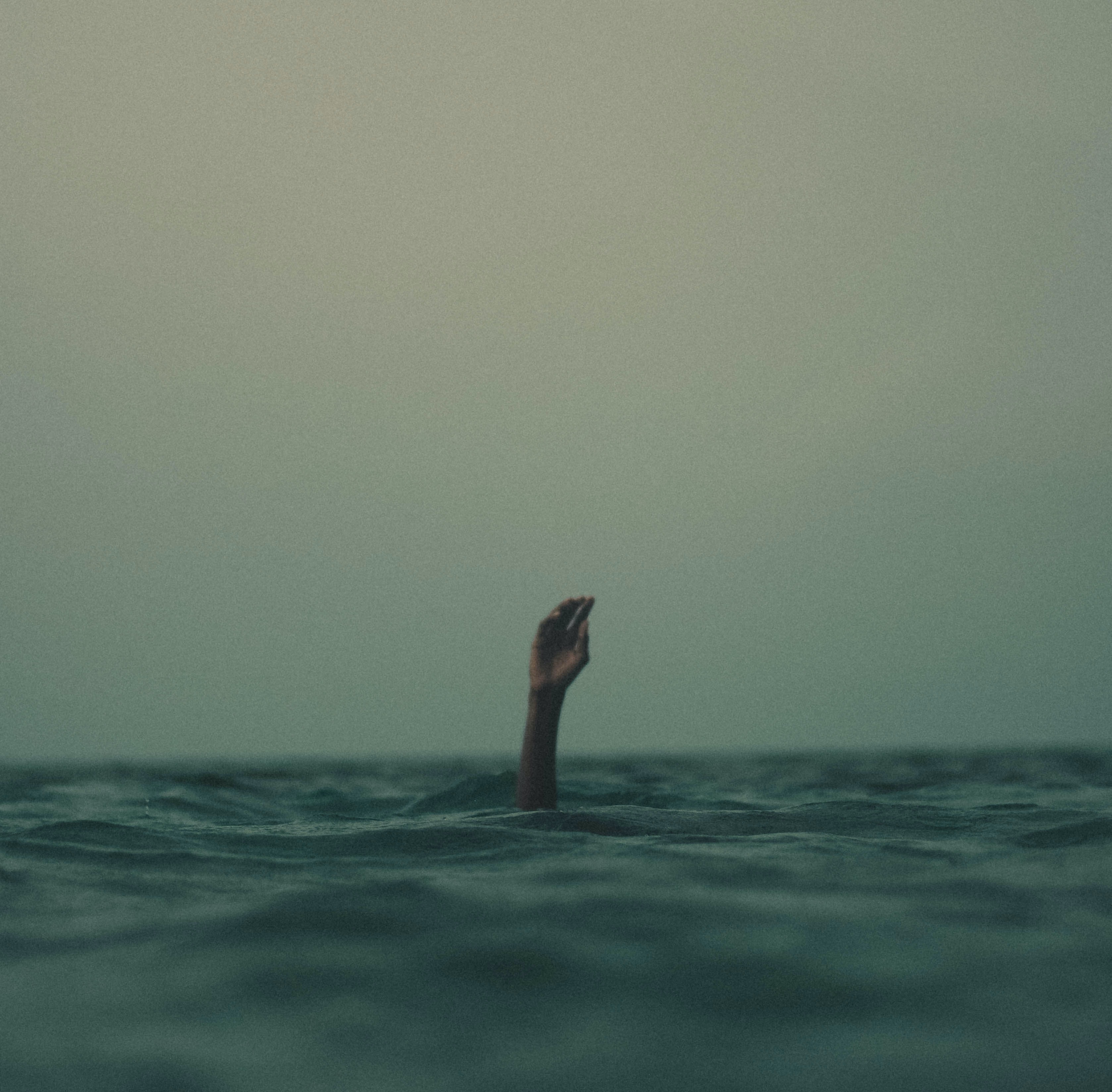 Photo by Mishal Ibrahim on Unsplash
Support for your reviews
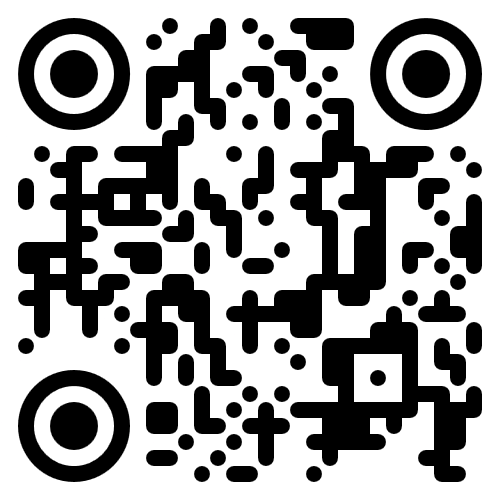 Workshop slides: https://edshare.gla.ac.uk/352
Inter-library loans: https://www.gla.ac.uk/myglasgow/library/interlibraryloans/
Literature search and review in MVLS: https://edshare.gla.ac.uk/78/
Systematic and scoping review resources: https://sway.cloud.microsoft/w8GFGP6RUhf8CjW1?ref=Link
Cochrane Interactive Learning: https://eleanor.lib.gla.ac.uk/search~S6?/yDatabases%20C/ydatabases+c/1%2C1%2C61%2CB/eresource&FF=ydatabases+c&40%2C%2C61
Video guides to searching library databases: https://edshare.gla.ac.uk/278
Book an appointment to see me: https://www.gla.ac.uk/myglasgow/library/bookanappointment/cl/mvls/ or email paul.cannon@glasgow.ac.uk
only after reviewing the self-help material, please!
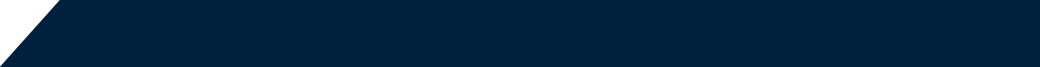